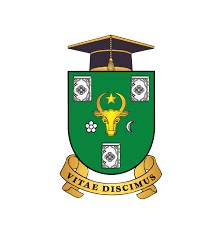 UNIVERSITATEA DE STAT DIN MOLDOVAFACULTATEA RELAȚII INTERNAȚIONALE ȘTIINȚE POLITICE ȘI ADMINISTRATIVE
Esența și conceptualizarea securității informaționale
Gupal Vitalina
Gr.SSN01
Chișinău 2023
Cuprins
Introducere
1. Noțiuni generale privind securitatea informațională. Cadrul conceptual și terminologic. 
2. Securitatea informațională în contextul globalizării. 
3. Riscuri și amenințări la adresa securității informaționale. 
Concluzie
Bibliografie
Introducere
Încă din timpuri străvechi, informaţia a fost asociată cu puterea și, în ultimă instanţă, cu războiul. Relaţia dintre putere și informaţie a atras, de-a lungul timpului, atenţia mai multor gânditori, ca Sun Tzu, care a constatat: „Cunoaște-ţi inamicul, cunoaște-te pe tine însuţi; victoria ta nu va fi niciodată în pericol”, iar mai aproape de timpurile noastre, Carl von Clausewitz privea rolul cunoașterii în război ca “un factor mai vital decât oricare altul”.

Securitatea informațiilor este practica de protejare a informațiilor prin atenuarea riscurilor informaționale. Aceasta implică protecția sistemelor informatice și a informațiilor prelucrate, stocate și transmise de aceste sisteme împotriva accesului, utilizării, dezvăluirii, întreruperii, modificării sau distrugerii neautorizate. Aceasta include protecția informațiilor personale, a informațiilor financiare și a informațiilor sensibile sau confidențiale stocate atât în formă digitală, cât și fizică. Securitatea eficientă a informațiilor necesită o abordare cuprinzătoare și multidisciplinară, care implică oameni, procese și tehnologie.
1. Noțiuni generale privind securitatea informațională. Cadrul conceptual și terminologic.
Securitatea informațională reflectă  o realitate sistemică mai complexă, înglobând în sine atât securitatea informației, securitatea sistemelor informaționale (IS), securitatea informatică (a calculatoarelor, a rețelelor și dispozitivelor de  rețea, a tehnologiei informației (IT), adesea referită  ca securitate cibernetică/securitatea informației în spațiul cibernetic, virtual, sau securitatea în Internet), protecția datelor cu caracter personal, cât și protecția drepturilor de autor, protecția drepturilor și libertăților omului în spațiul informațional, protecția spațiului informațional și a infrastructurii critice, protecția personalului care lucrează cu sistemele informaționale, protecția informației oficiale ale statului, inclusiv a informațiilor atribuite la secret de stat și a celor cu accesibilitate limitată, protecția spațiului informațional de impactul dezinformării etc.
Securitatea informațională, în mod general, poate fi definită ca stare a spațiului informațional, care asigură nevoile informaționale ale subiecților în relațiile informaționale, securitatea informațiilor și protecția subiecților relațiilor informaționale de influențe negative. Iar spațiul informațional poate fi definit drept mediu de activitate a subiecților preocupați de crearea, transformarea și consumul de informații.
1. Noțiuni generale privind securitatea informațională. Cadrul conceptual și terminologic.
Conceptul „securitate informațională” este unul acoperitor, care include nu doar securitatea informațiilor, ci și protecția mediului obiectului (statului, organizației, persoanei) de impactul informațiilor negative sau de destabilizarea unor componente ale sistemului/obiectului respectiv. 
Rezumând, securitatea informațională poate fi definită ca protejarea persoanei, organizației, societății și statului în spațiul informațional, a drepturilor și intereselor acestora față de (1) acces, (2) utilizare, (3) divulgare, (4) modificare, (5) dislocare sau (6) distrugeri neautorizate ale atributelor informației, ale IS, TIC și infrastructurilor de procesare, depozitare, acces și transport al  informațiilor,  inclusiv mass-media, în scopul  asigurării intimității persoanei, continuității afacerii, suveranității statului, diminuării pierderilor, dezinformării, inclusiv prevenirii scurgerii de date, spionaj.
2. Securitatea informațională în contextul globalizării.
Globalizarea, este un fenomen amplu dezbătut, nu putea să nu influenţeze aspectele legate de securitatea naţională, de ameninţările privind siguranţa oamenilor şi informaţiilor, a instituţiilor naţionale şi internaţionale. Extinderea la scară globală a utilizării diferitelor mecanisme de prelucrare şi comunicare a informaţiilor, de control al activităţilor a condus şi la apariţia nevoii de a lua în considerare noile aspecte ce influenţează securitatea spaţiului cibernetic global. 
Securitatea naţională şi economia sînt total dependente de tehnologiile informaţionale şi de infrastructura informaţională. Nucleul infrastructurii informaţionale, de care depinde omenirea, se află Internetul. Utilizarea de către infractori a tehnologiilor informaţionale şi telecomunicaţionale, în primul rînd a reţelei Internet, prezintă un pericol serios în procesul de promovare a securităţii societăţii la nivel global. Cea mai importantă problemă de care sunt preocupaţi utilizatorii Internetului este problema securităţii informaţionale.
2. Securitatea informațională în contextul globalizării.
Scopurile securităţii informaţionale trebuie să fie stabilite pe baza priorităţilor constante ale securităţii naţionale ce corespund sarcinilor de lungă durată ale dezvoltării mediului informaţional al societăţii, incluzînd:
- apărarea intereselor naţionale ale statului în condiţiile globalizării proceselor informaţionale şi formării reţelelor informaţionale globale;
 - asigurarea organelor puterii şi conducerii de stat, persoanelor fizice şi juridice cu informaţie veridică, completă şi oportună, necesară pentru luarea deciziilor; prevenirea încălcării integrităţii resurselor informaţionale de stat, utilizării lor nelegitime şi ineficiente;
 - realizarea drepturilor cetăţenilor, organizaţiilor şi statului în vederea obţinerii, difuzării şi utilizării informaţiei;
 - susţinerea normelor democratice, în special a principiilor de interacţiune a statului, societăţii şi persoanei în mediul informaţional, în calitate de agenţi realmente egali ai relaţiilor democratice; 
- protecţia informaţională a cetăţenilor.
3. Riscuri şi ameninţări la adresa securității informaționale.
Ameninţările specifice spaţiului cibernetic se caracterizează prin asimetrie şi dinamică accentuată şi caracter global, ceea ce le face dificil de identificat şi de contracarat prin măsuri proporţionale cu impactul materializării riscurilor.
 În prezent, confruntările cu ameninţările provenite din spaţiul cibernetic la adresa infrastructurilor critice, având în vedere interdependenţa din ce în ce mai ridicată între infrastructurile cibernetice şi infrastructuri, precum cele din sectoarele financiar-bancar, transport, energie şi apărare naţională. 

RISC = AMENINŢĂRI+VULNERABILITĂŢI+VALOAREA INFORMAŢIILOR
3. Riscuri şi ameninţări la adresa securității informaționale.
Principale persoane care generează ameninţări în spaţiul cibernetic sunt:
  persoane sau grupări de criminalitate organizată care exploatează vulnerabilităţile spaţiului cibernetic în scopul obţinerii de avantaje patrimoniale sau nepatrimoniale;
 terorişti sau extremişti care utilizează spaţiul cibernetic pentru desfăşurarea şi coordonarea unor atacuri teroriste, activităţi de comunicare, propagandă, recrutare şi instruire, colectare de fonduri etc., în scopuri teroriste; 
state sau actori non-statali care iniţiază sau derulează operaţiuni în spaţiul cibernetic în scopul culegerii de informaţii din domeniile guvernamental, militar, economic sau al materializării altor ameninţări la adresa securităţii naţionale.
Concluzie
Securitatea informaţională este un domeniu mult prea vast şi cu prea multe domenii conexe pentru a fi detaliat complet undeva. Lumea este în continuă mişcare, cerinţele de securitate şi confidenţialitate cresc pe zi ce trece, ameninţările ţin pasul. 
		Noile condiţii ce implică dezvoltarea societăţii informaţionale pe baza utilizării reţelelor informaţionale globale, dezvoltarea schimbului informaţional transfrontalier, globalizarea sistemului economiei mondiale şi creşterea nivelului informatizării necesită scoaterea în evidenţă a factorilor care anterior nu reprezentau ameninţări consi derabile. Aceşti factori fac ca securitatea intereselor naţionale în sfera informaţională să fie un element important al securităţii naţionale a statului.
Bibliografie
1. Bellamy BJ. Vulnerability Identification and Remediation Through Best Security Practices, SANS Institute, 2002.
 2. Grime R.- Implementing Vulnerability Scanning in a Large Organisation, SANS Institute, June 2003. 
3. Lundin E., Jonsson E. Survey of Intrusion Detection Research, Technical Report nr. 02-04, 2002. 
4. Patriciu Victor-Valeriu, Pietroşanu-Ene Monica, Bica Ion, Cristea Costel-Securitatea informatică în UNIX şi INTERNET, Editura Tehnică, 1998.
5. Patriciu Victor-Valeriu, Pietroşanu-Ene Monica, Bica Ion, Priescu Justin-Semnături electronice şi securitate informatică. Aspecte criptografice, tehnice, juridice şi de standardizare, Editura BIC ALL, 2006. 
6. Petersen R.Security Breaches: Notification, Treatment and Prevention, EDUCAUSE review, July/August 2005.